2024 Career Connections Mentoring Program: Mentees
This year we have 14 mentees who represent a mix of college students and graduates:
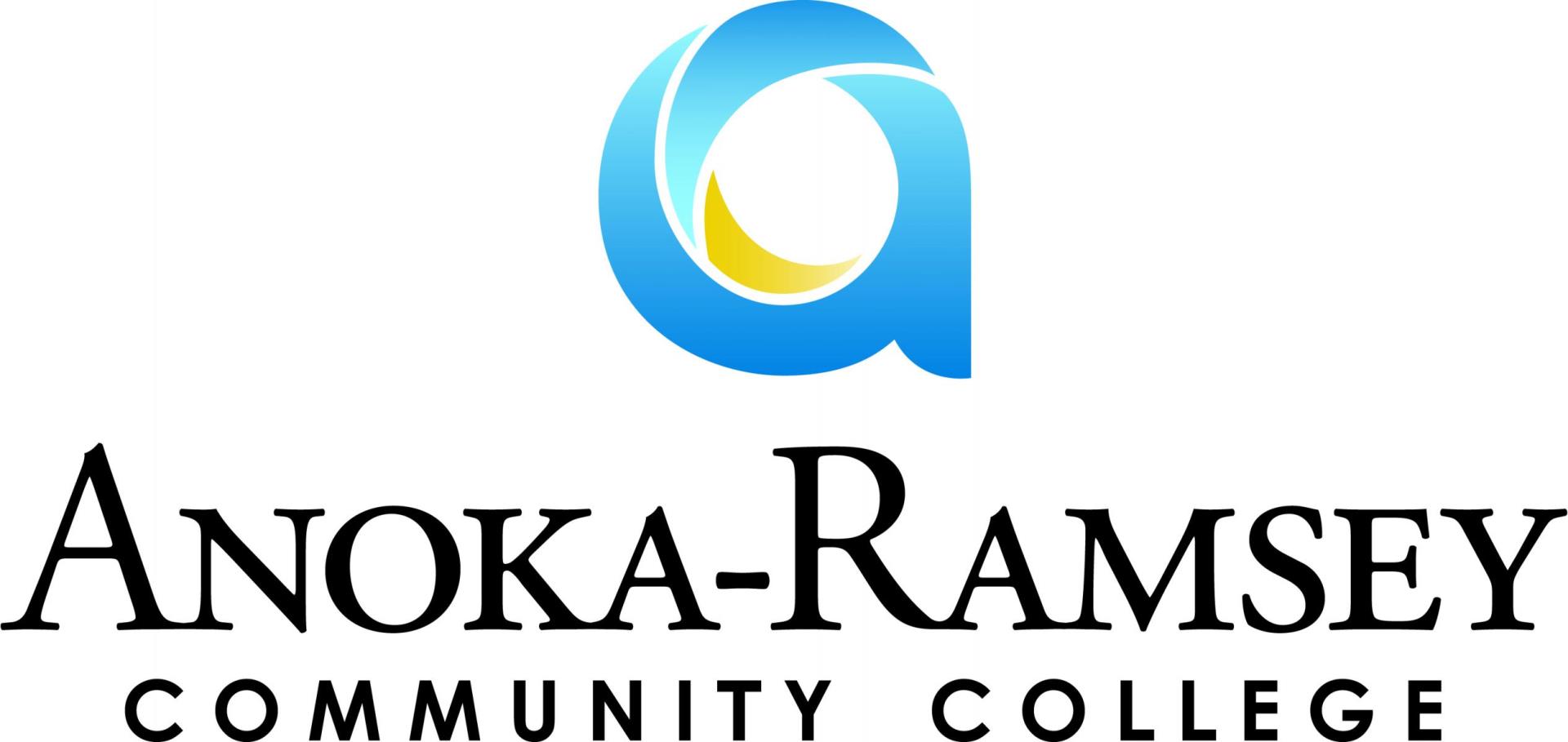 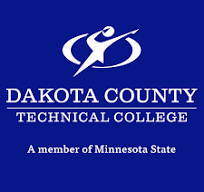 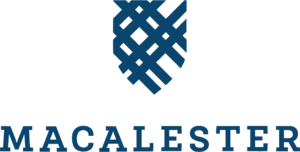 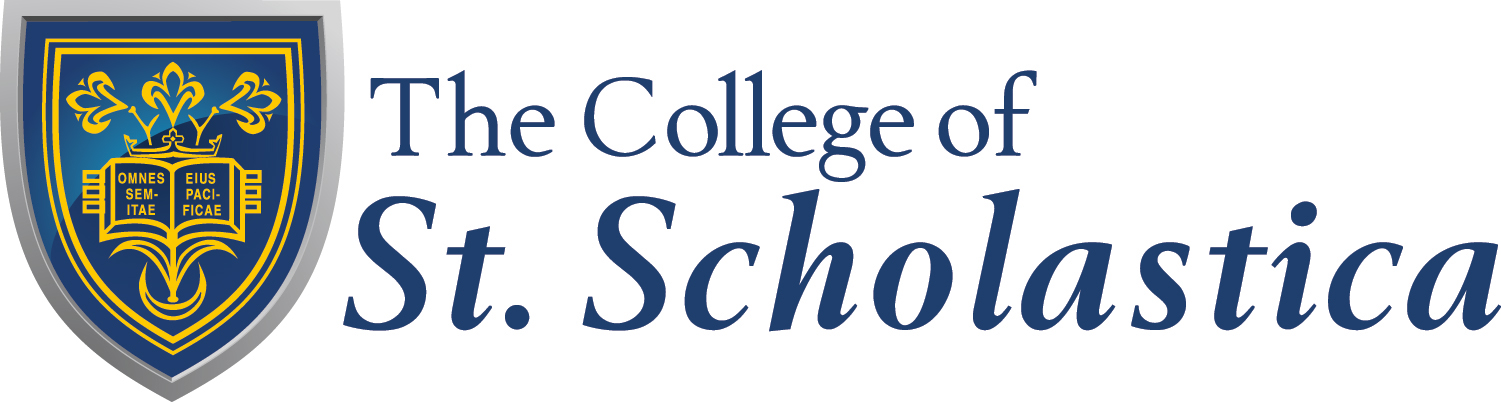 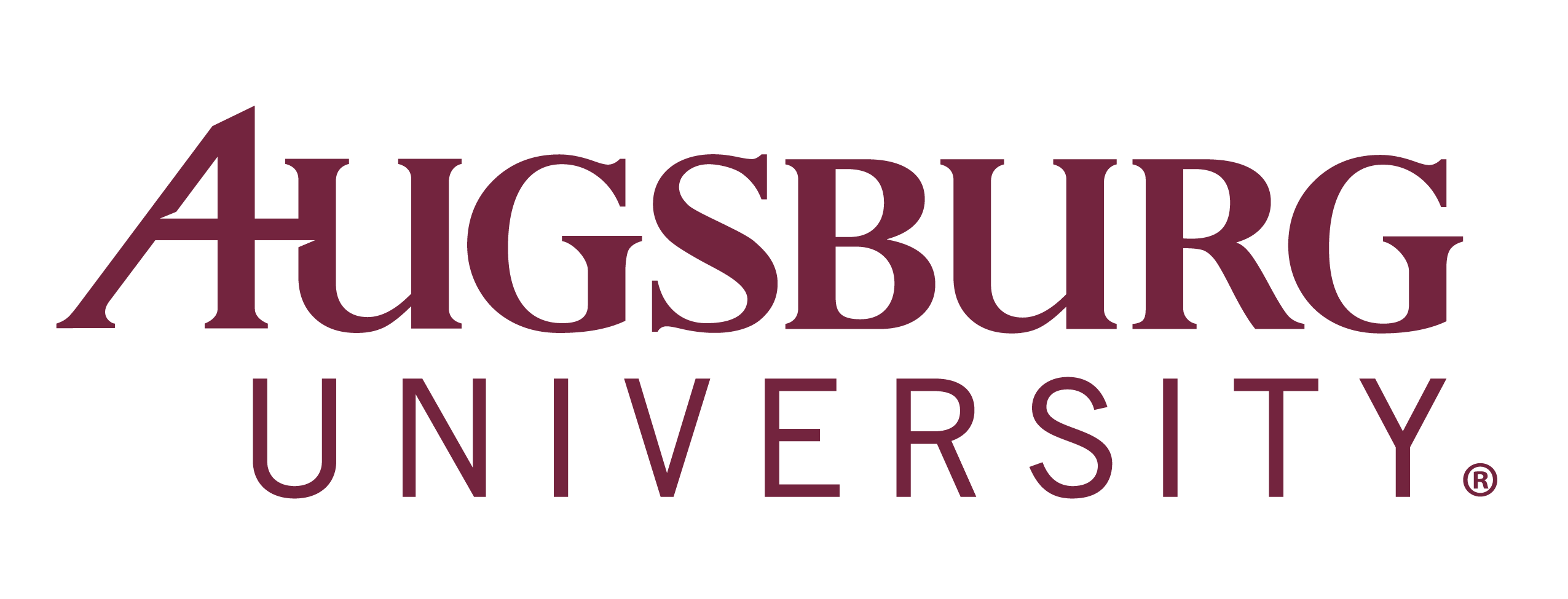 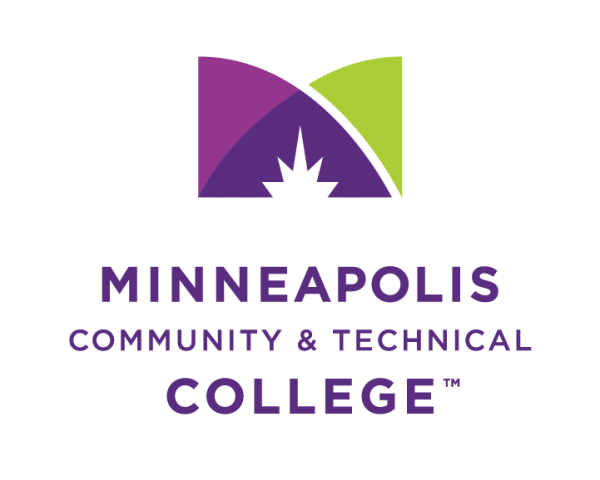 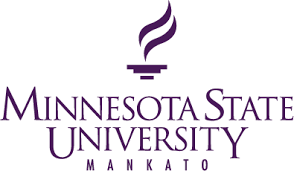 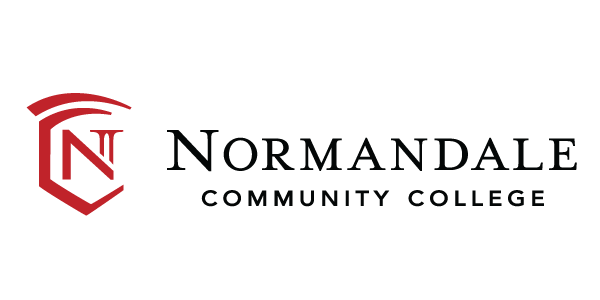 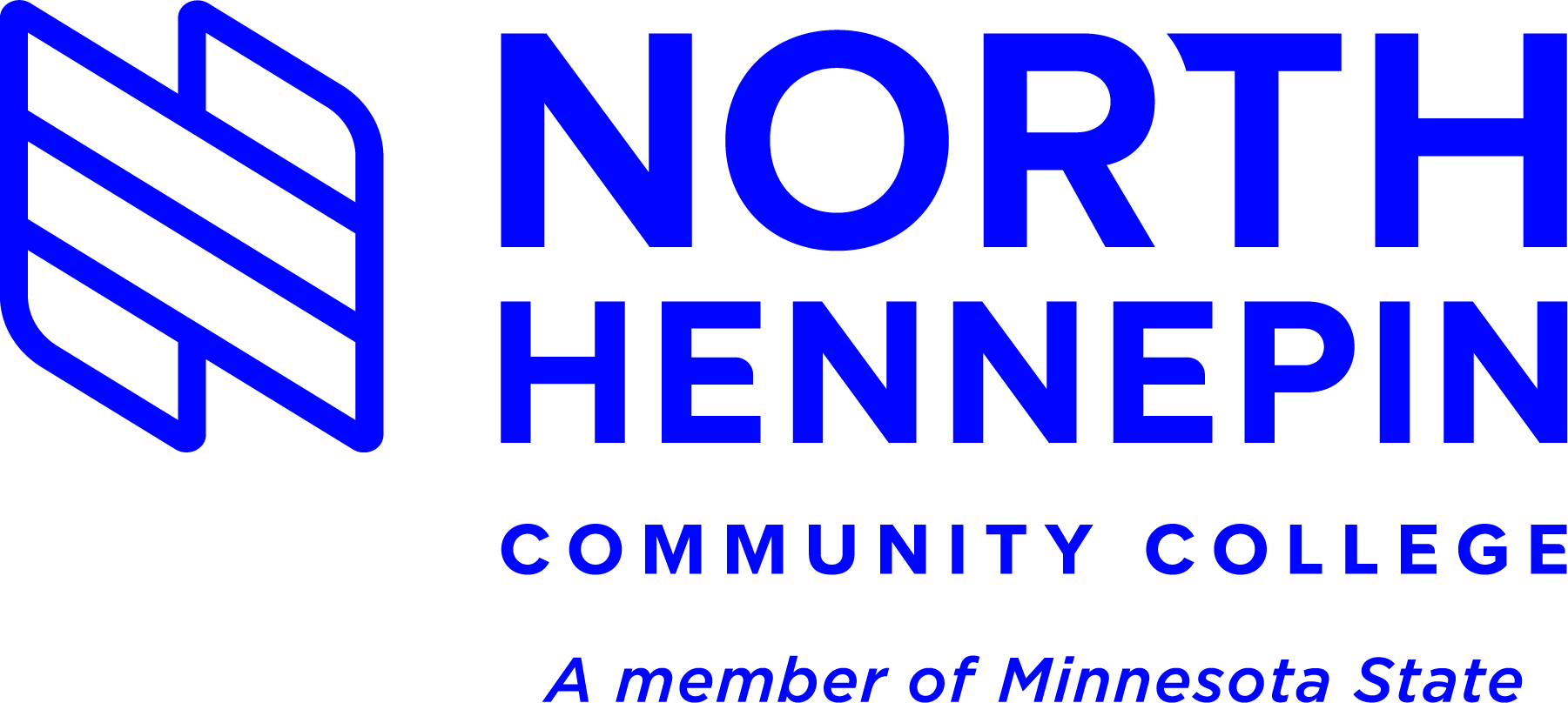 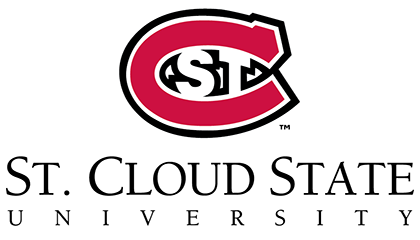 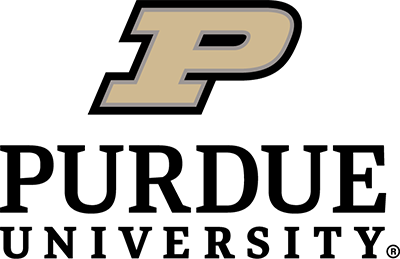 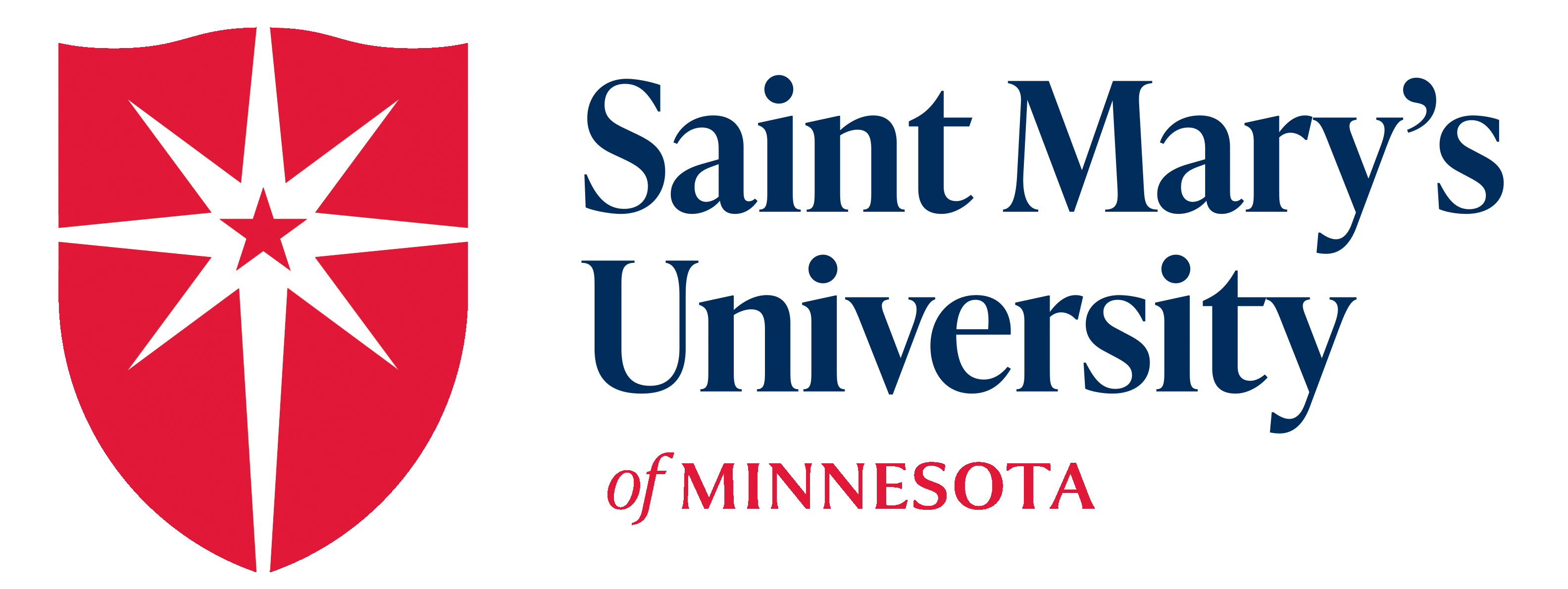 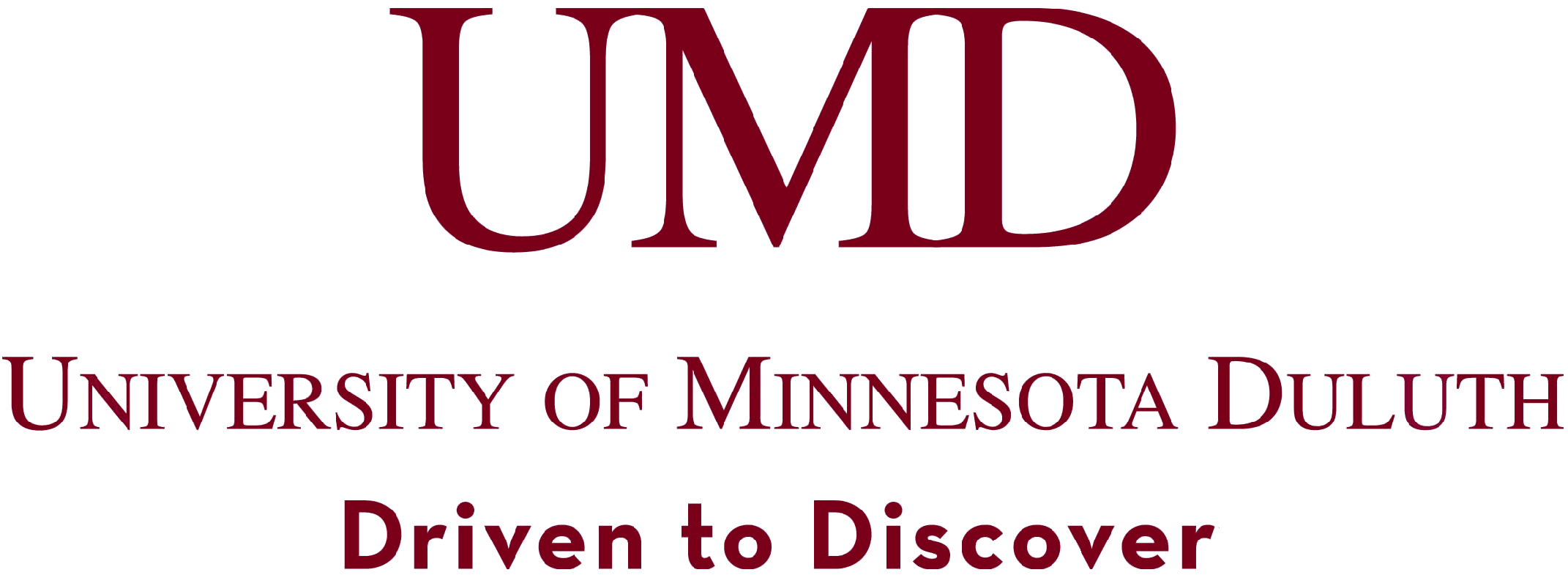 [Speaker Notes: Dawn]
2024 Career Connections Mentoring Program: Mentors
We also have 14 mentors working for the following employers:
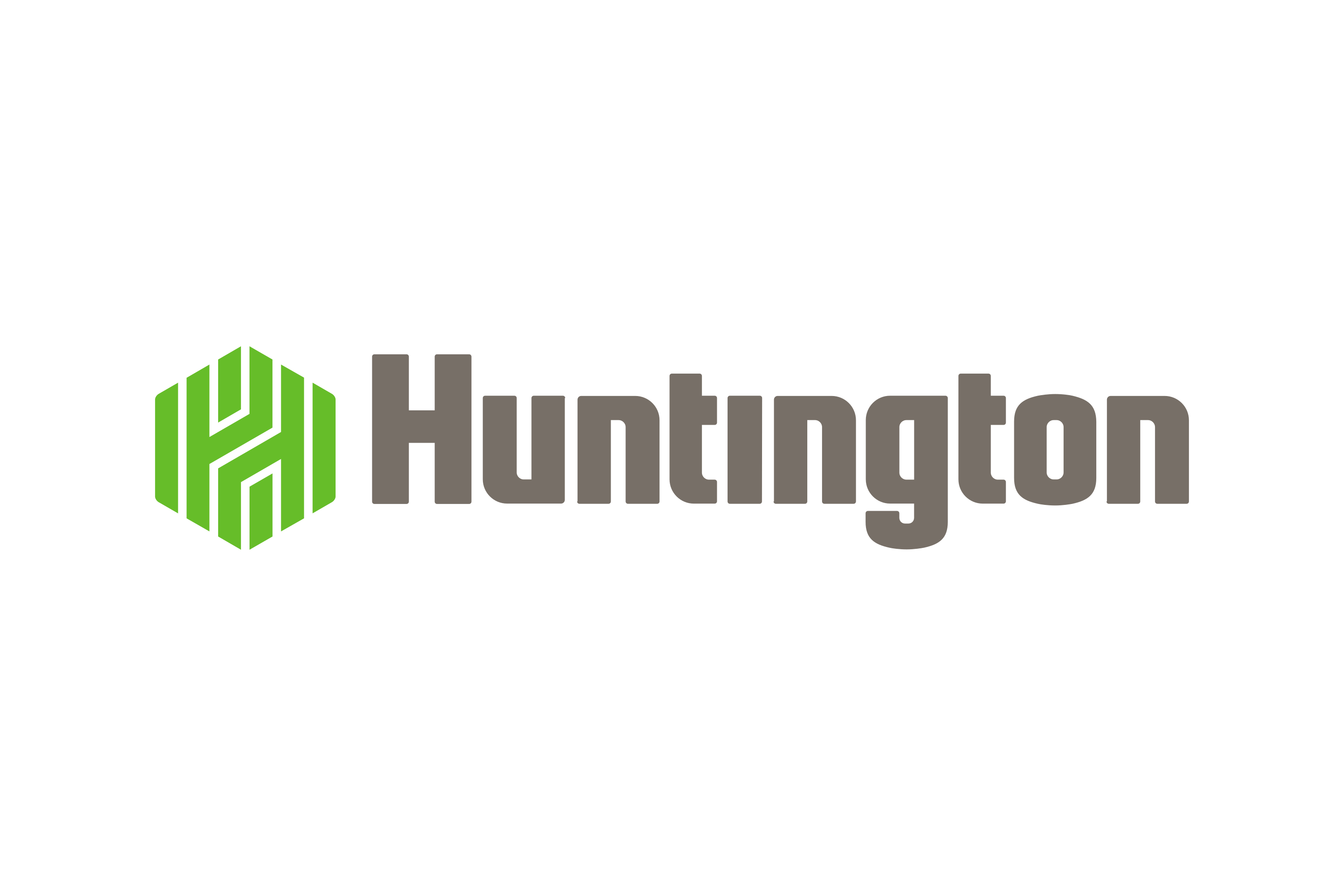 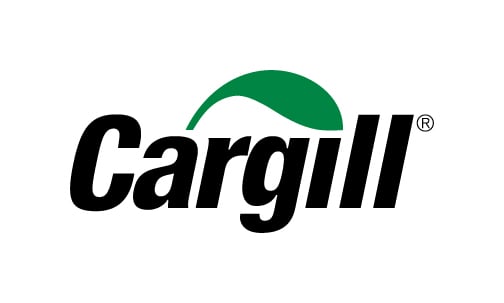 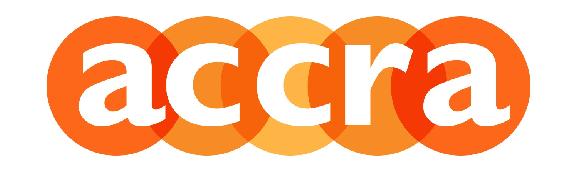 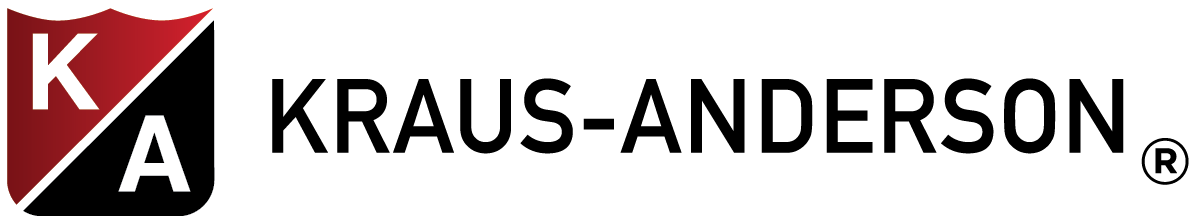 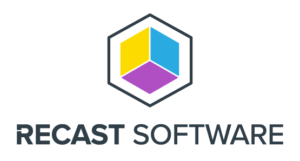 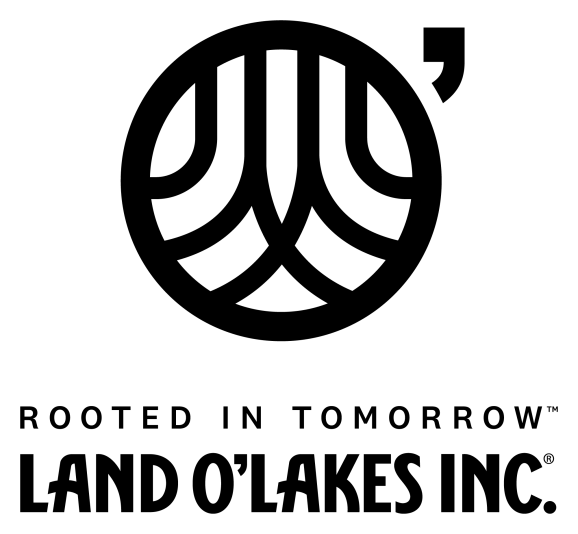 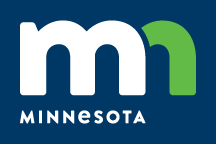 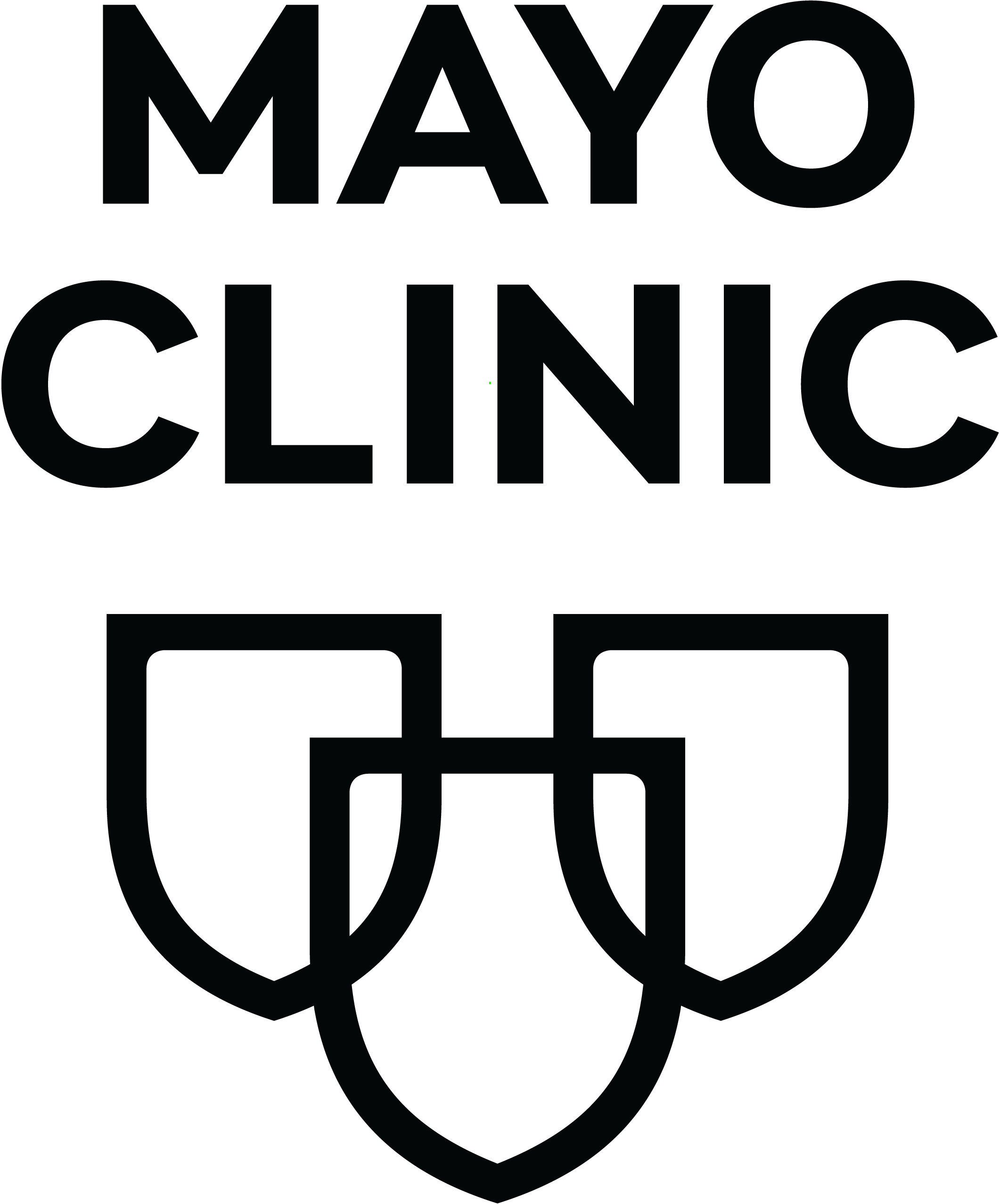 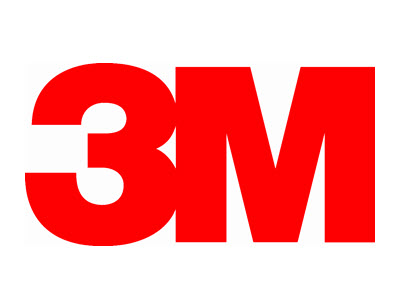 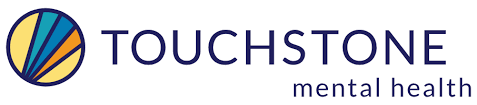 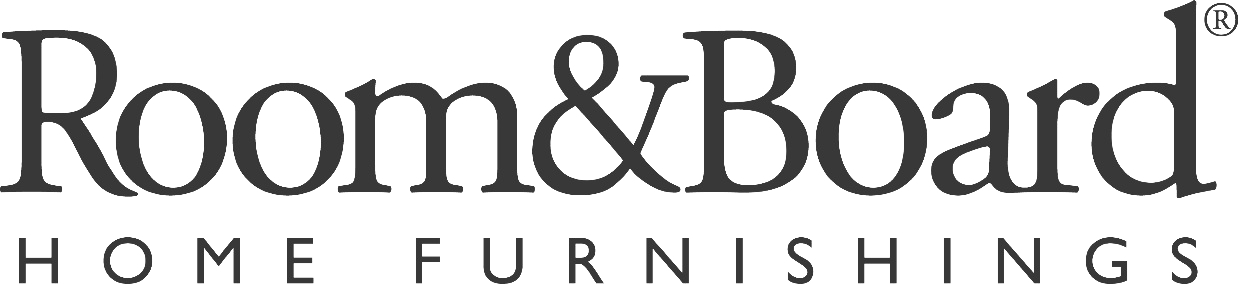 [Speaker Notes: Dawn]